Latvijas valsts autoceļu attīstības stratēģija 2020 -2040
Satiksmes ministrijas Autoceļu infrastruktūras departamenta direktors 
Tālivaldis Vectirāns
TEN-T regulas būtiskākās prasības
2
TEN-T regulas būtiskākās prasības
3
Eiropas transporta tīkla autoceļi Latvijā līdz 2024. gadam
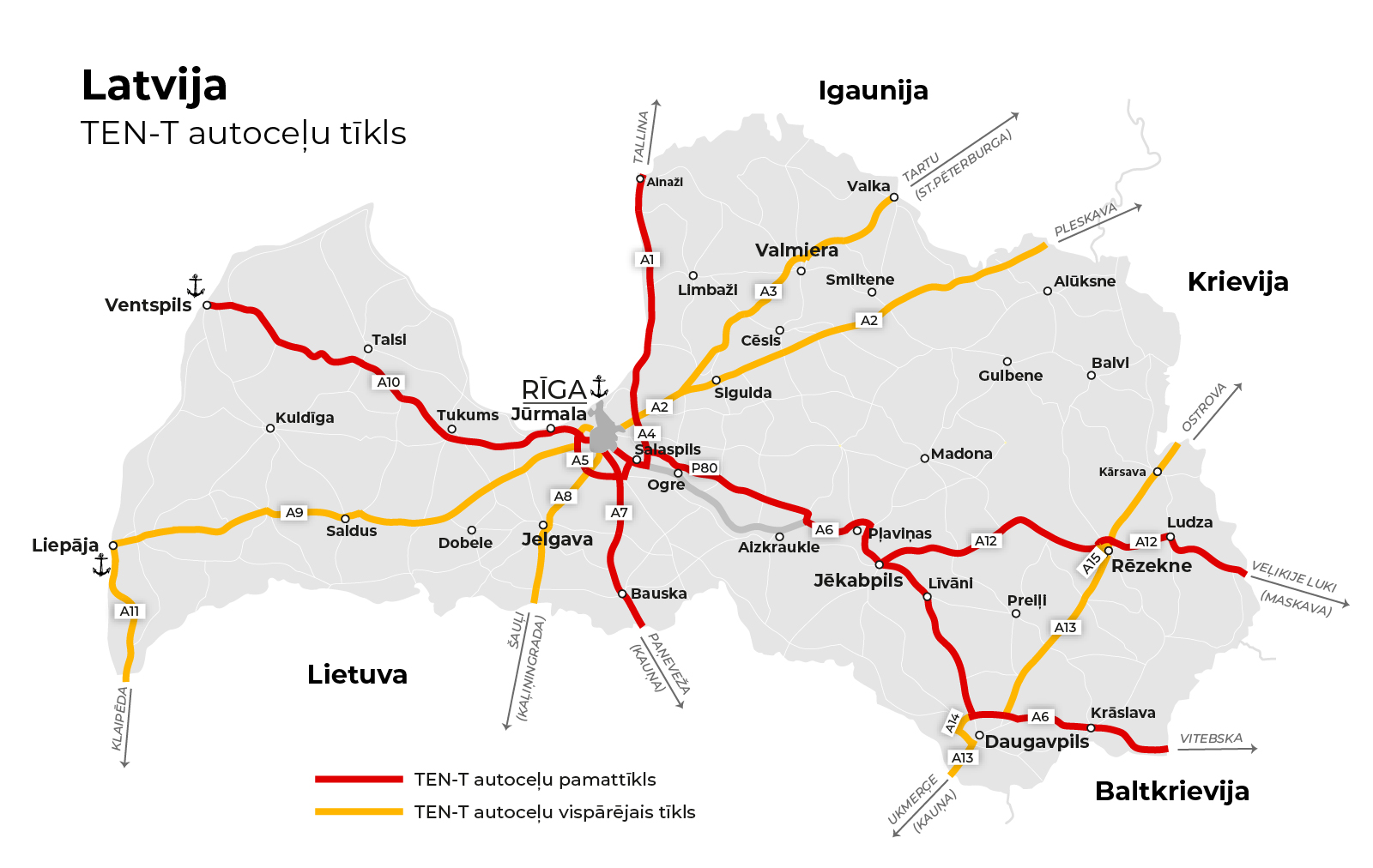 4
TEN-T regulas būtiskākās prasības
5
Eiropas transporta tīkla autoceļi Latvijā 2024. gadā
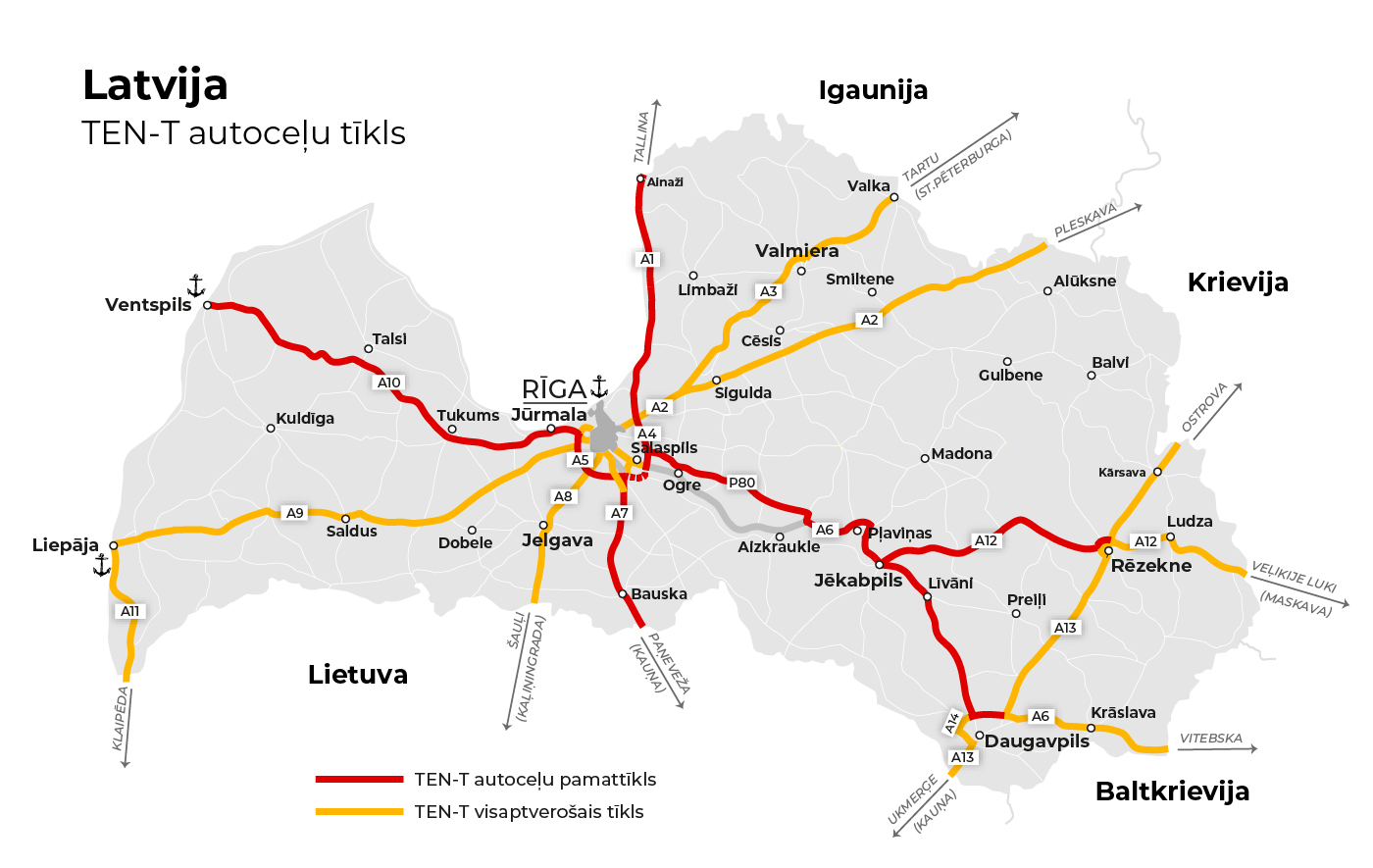 6
Iespējas atbrīvojumiem no TEN-T regulas prasībām
7
Iespējas atbrīvojumiem no TEN-T regulas prasībām
8
Iespējas atbrīvojumiem no TEN-T regulas prasībām
9
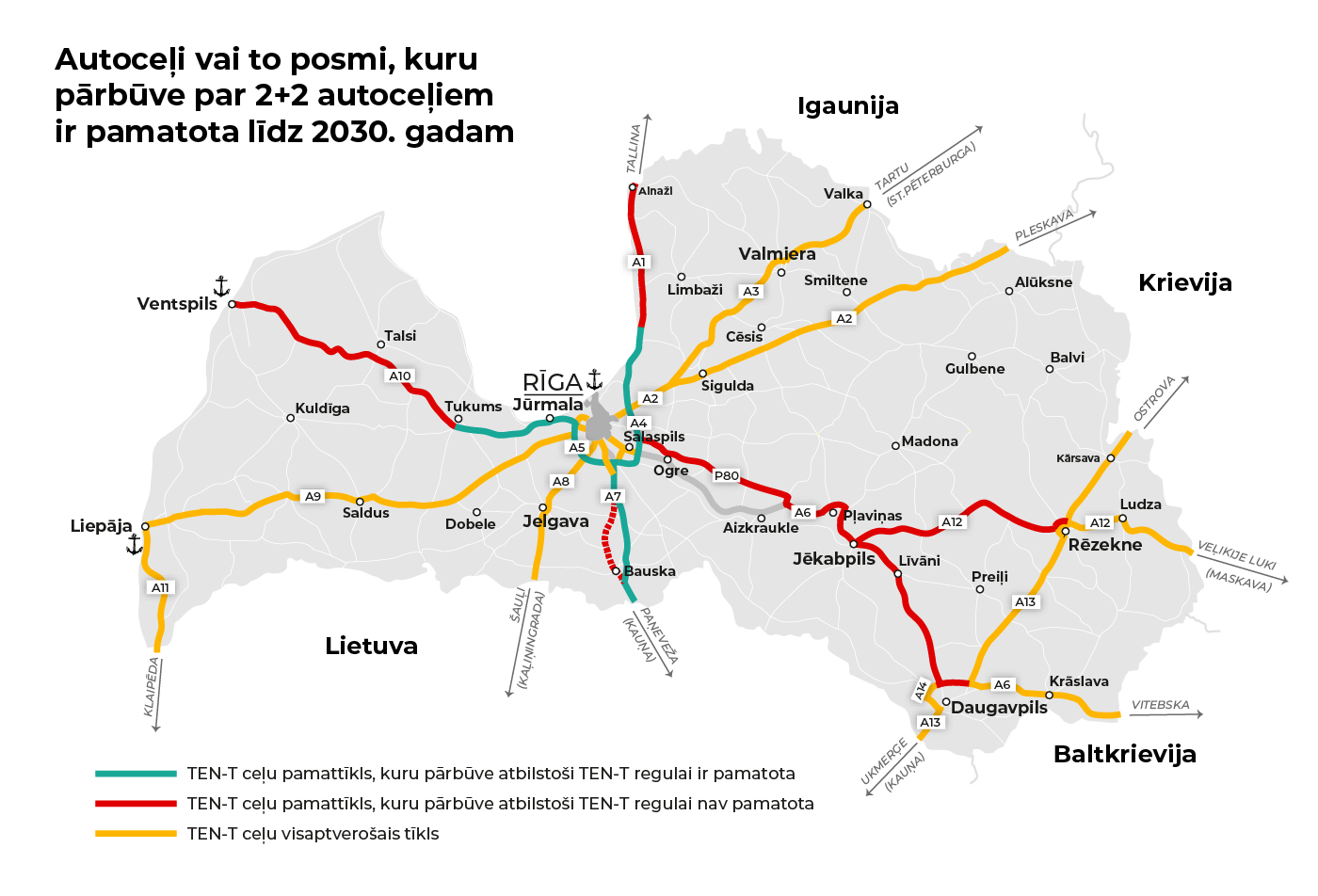 TEN-T tīkla autoceļi, kuru pārbūve līdz 2030. gada beigām ir pamatota
10
Secinājums
Latvijas valsts autoceļu attīstības stratēģija 2020 -2040 jāpārskata 
atbilstoši jaunajai TEN-T regulai un esošajai situācijai uz TEN T autoceļiem
11
Paldies par uzmanību!